Relacyjne bazy danychInformacje organizacyjneMarzena NowakowskaWZiMK, PŚkp. 3.21 CDostęp do materiałów: staff.tu.kielce.pl/spimn https://staff.tu.kielce.pl/spimn/ogloszenia/  https://staff.tu.kielce.pl/spimn/bd/Dostęp do oprogramowania w ramach licencji dydaktycznej:student.tu.kielce.pl
Cel przedmiotu
Nabycie wiedzy i umiejętności niezbędnych do poprawnego projektowania i implementacji systemów baz danych i ich aplikacji. 
Zapoznanie z zasadami modelowania i projektowania baz danych, relacyjnym modelem danych, normalizacją schematów logicznych baz danych. 
Wdrożenie do sprawnego posługiwania się bazami danych w środowisku programu MS Access, w szczególności obejmujące: tworzenie bazy danych i zarządzanie bazą danych, z wykorzystaniem możliwości MS Access.
Zaliczenie wykładu
Kierunki: ekonomia, logistyka, zarządzanie biznesowe, ZiIP
Sprawdzian zaliczeniowy na końcu semestru. 
Sprawdzian piszą wszystkie osoby, niezależnie od tego, czy mają zaliczone laboratorium czy nie. 
Kierunki: inżynieria biomedyczna, inżynieria danych, informatyka przemysłowa
Wszyscy studenci ww. kierunków piszą egzamin. Warunkiem przystąpienia do egzaminu jest zaliczenie ćwiczeń laboratoryjnych.
Wszystkie kierunki
Obecność na wykładach jest premiowana przy zaliczeniu wykładu lub egzaminie, jednak tylko w pierwszym terminie.
Nie są przewidziane dodatkowe terminy zaliczeń poza tymi określanymi w Regulaminie studiów.
Zaliczenie laboratorium studia stacjonarne
Dwa kolokwia przy komputerze – razem  80 pkt.
Kierunki: ekonomia, logistyka, inżynieria biomedyczna, inżynieria danych, informatyka przemysłowa,  zarządzanie biznesowe, ZiIP
Kolokwium 1 – 45 pkt.: zakładanie bazy danych (20 pkt.), kwerenda wybierająca szczegółowa (10 pkt.), kwerenda podsumowująca (10 p0kt.), kwerenda funkcjonalna (5 pkt.)
Kolokwium 2 – 35 pkt.: formularz (10 pkt.), makro (10 pkt.), raport (15 pkt.)

Projekt zespołowy – 25% punktów za kolokwia  20 pkt.
Kierunki: ekonomia, logistyka, inżynieria biomedyczna, inżynieria danych, informatyka przemysłowa,  zarządzanie biznesowe
Za swoją pracę w projekcie zespołowym student może uzyskać co najwyżej 20 pkt. Zasady punktacji są umieszczone w Internecie.  
Laboratorium jest zaliczone, jeżeli student uzyskał na zajęciach sumaryczną liczbę punktów równą co najmniej 50% maksymalnej liczby punktów w każdym z progów zaliczeniowych właściwych dla danego kierunku.  Liczba punktów decyduje o ostatecznej ocenie. Każde 10% punktów więcej podnosi ocenę o pół stopnia.
Kierunki: ekonomia, logistyka, inżynieria biomedyczna, inżynieria danych, informatyka przemysłowa,  zarządzanie biznesowe – minimum odpowiednio: 40 i 10 pkt.
Kierunek ZiIP – minimum 40 pkt.
Zaliczenie laboratorium 
studia niestacjonarne
Minimum jedno kolokwium zaliczeniowe przy komputerze
Kierunki: ekonomia, logistyka, inżynieria biomedyczna, inżynieria danych, informatyka przemysłowa,  zarządzanie biznesowe, ZiIP. Obejmuje materiał:
zakładanie bazy danych, kwerendy, formularz, makro, raport

Projekt zespołowy – 25% punktów za kolokwium
Kierunki: ekonomia, logistyka, inżynieria biomedyczna, inżynieria danych, informatyka przemysłowa,  zarządzanie biznesowe
Zasady punktacji są umieszczone w Internecie.  
Laboratorium jest zaliczone, jeżeli student uzyskał na zajęciach sumaryczną liczbę punktów równą co najmniej 50% maksymalnej liczby punktów w każdym z progów zaliczeniowych właściwych dla danego kierunku.  Liczba punktów decyduje o ostatecznej ocenie. Każde 10% punktów więcej podnosi ocenę o pół stopnia.

Uwaga: nauczyciel prowadzący laboratorium decyduje o maksymalnej liczbie punktów możliwych do uzyskania za kolokwium i projekt.
Literatura
Banachowski L., Chądzyńska A., Matejewski K., Mrówka-Matejewska E., Stencel K., Bazy danych. Wykłady i ćwiczenia, seria Podręczniki akademickie, tom 6, Wydawnictwo Polsko-Japońska Wyższa Szkoła Technik Komputerowych, Warszawa, 2003. 
Beynon-Davies P., Systemy baz danych, WNT, 2003.
Connolly T., Begg E.C., Database Solutions. A step-by-step guide to building databases, Addison-Wesley, 2000. 
Czapla K., Bazy danych. Podstawy projektowania i języka SQL, Helion, 2015.
Date C.J., Relacyjne bazy danych dla praktyków, Helion, WNT, 2005.
Elmasri R., Navathe S.B., Wprowadzenie do systemów baz danych, seria Kanon Informatyki, Helion, 2005.
Flanczewski S., Access 2016 PL w biurze i nie tylko, Helion, 2015.
Gębal. G., Nowakowska M., Szczepańska M., Relacyjne bazy danych. Elementy teorii i rozwiązania praktyczne. Skrypty 472, Politechnika Świętokrzyska, Kielce 2018.
Hernandez M.J., Projektowanie baz danych dla każdego, wydanie 4, Helion, 2022.
Kroenke D.M., Auer D.J., Database Processing. Fundamentals, Design, and Implementation, Fourteenth Edition, Prentice Hall Adult Education, 2016.
Ullman J.D.,  Widom J., Podstawowy kurs systemów baz danych, Helion, 2011.
Wtorek W., ABC Access 2016 PL, Helion, 2016.
Wyszukiwanie w Internecie wg haseł: bazy danych, relacyjne bazy danych, model relacyjny danych, zarządzanie bazami danych, Access itd.
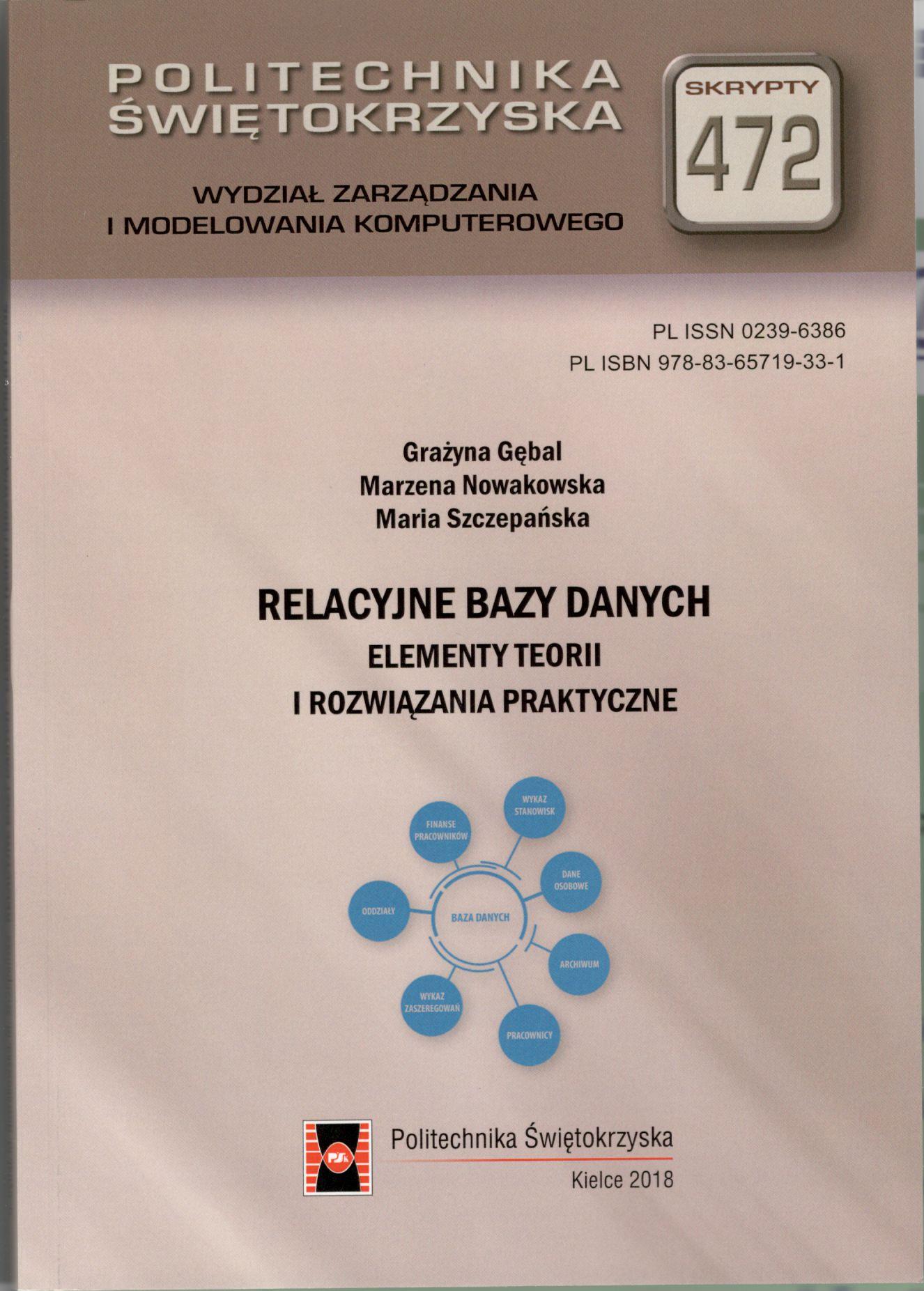 Skrypt PŚk